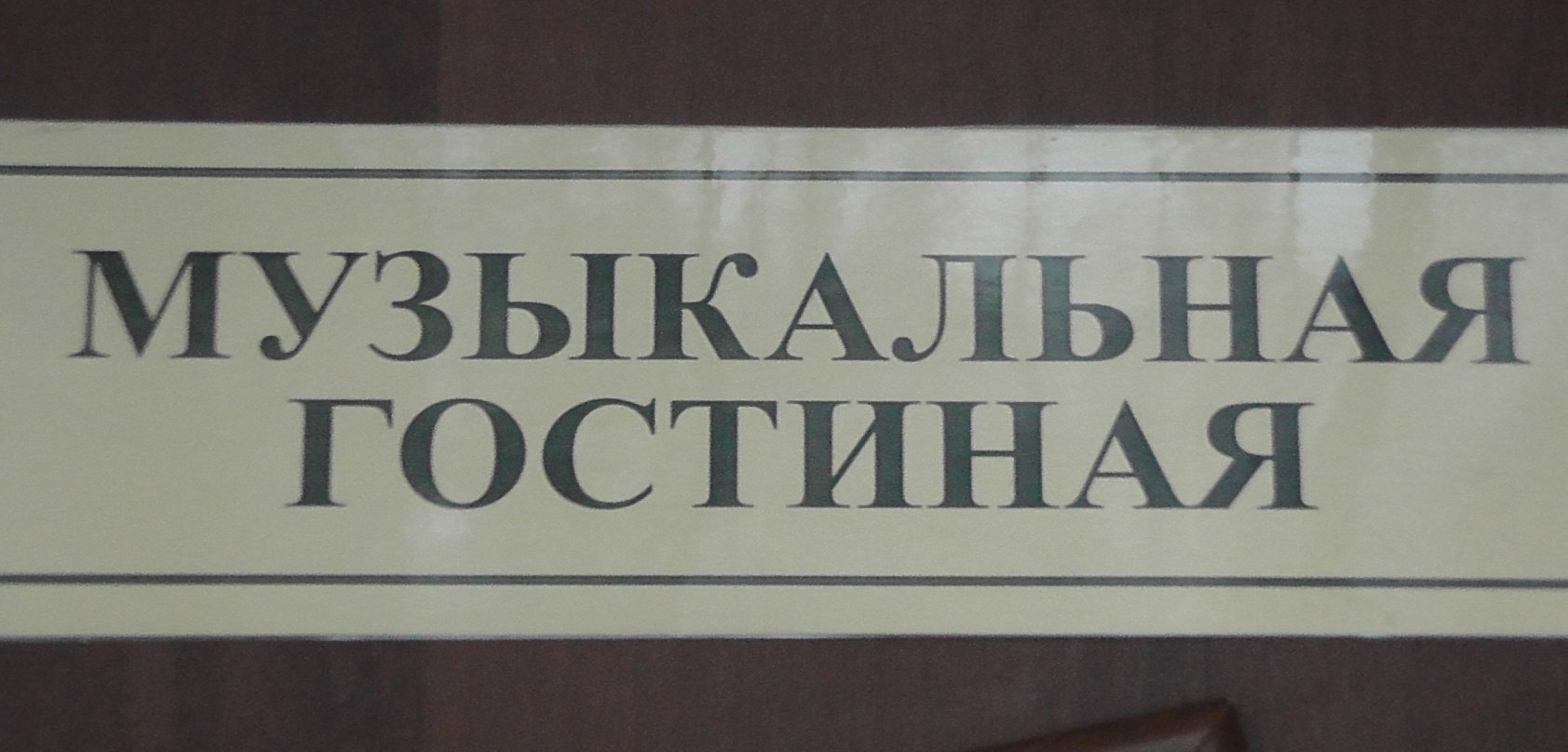 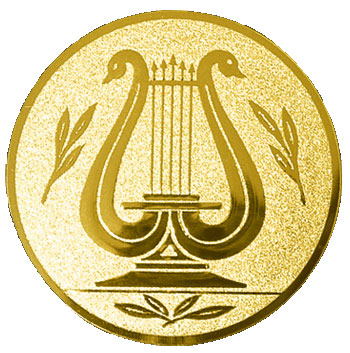 Музыкальные руководители
Богданова О. И. музыкальный руководитель 
первой категории. 
Ан  Т.Е. музыкальный руководитель первой категории.
»
Предметно развивающая среда музыкального  зала на основе Ф Г Т и  интеграции образовательных областей.
«Когда мы говорим о музыкальном образовании детей, о приобщении их к миру музыкального искусства, мы ставим задачу не столько привить им любовь к музыке, сколько вырастить из них культурных и творческих людей, воспитать в них нравственные качества, а также дать им инструментарий для понимания прекрасного»
Активная зона.
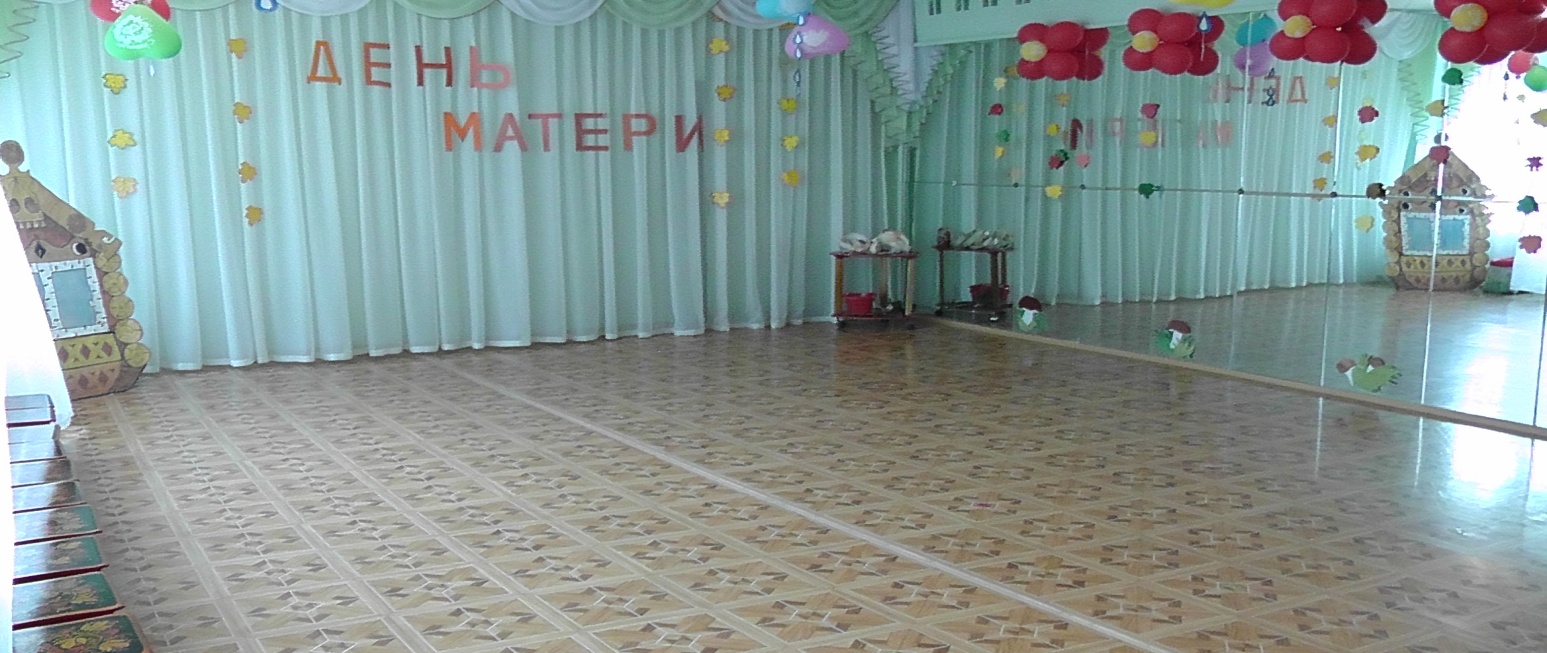 активная зона - достаточно большое свободное пространство для музыкального движения: дидактические игры для развития чувства ритма, танцевально-ритмические упражнения, игровое музыкально-двигательное творчество и т. д.
Спокойная зона.
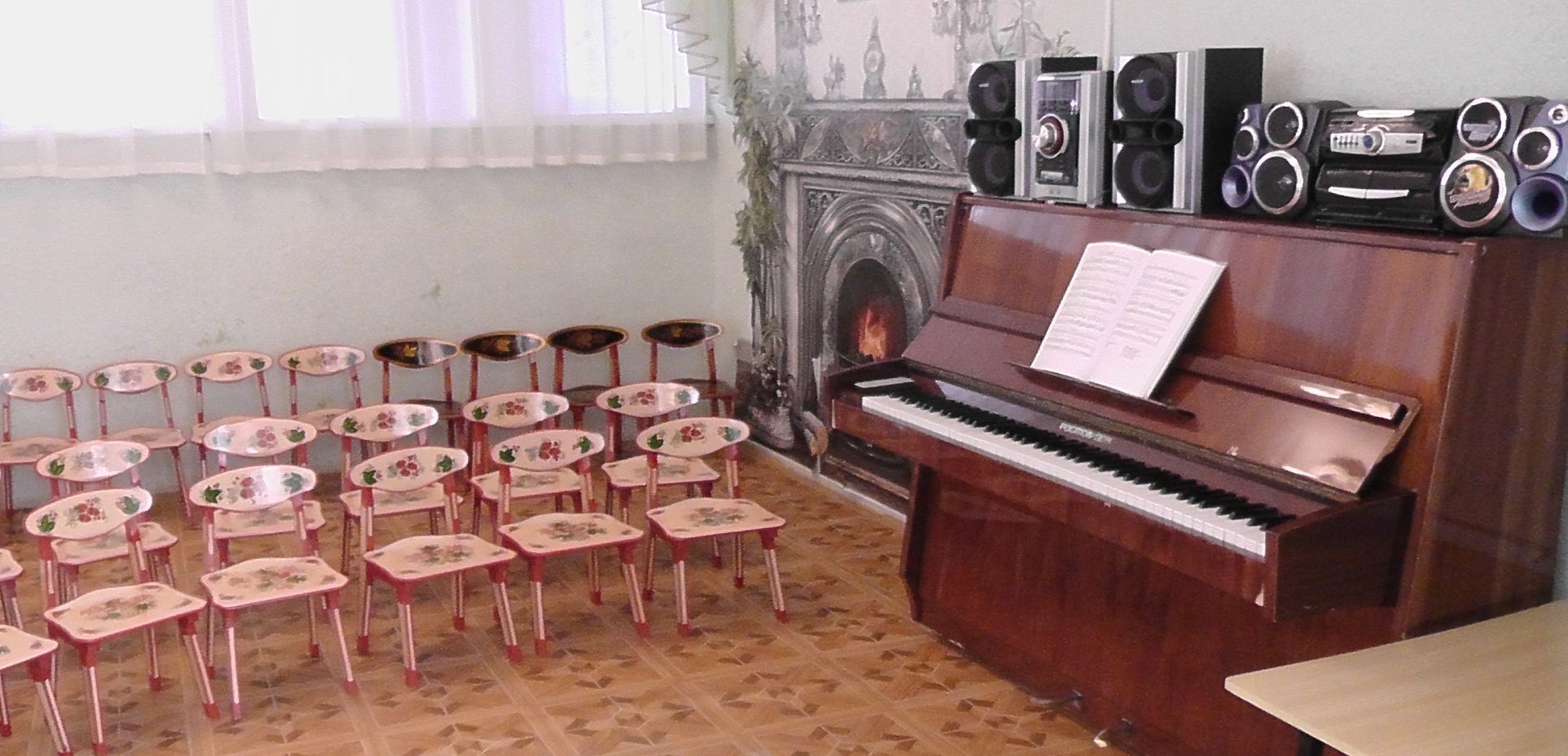 спокойная зона в музыкальном зале – самая  важная, самая значимая для музыкального воспитания. Здесь осуществляются такие важнейшие виды музыкальной деятельности как восприятие музыки и пение.
Музыкальные детские инструменты  для развития музыкальности детей
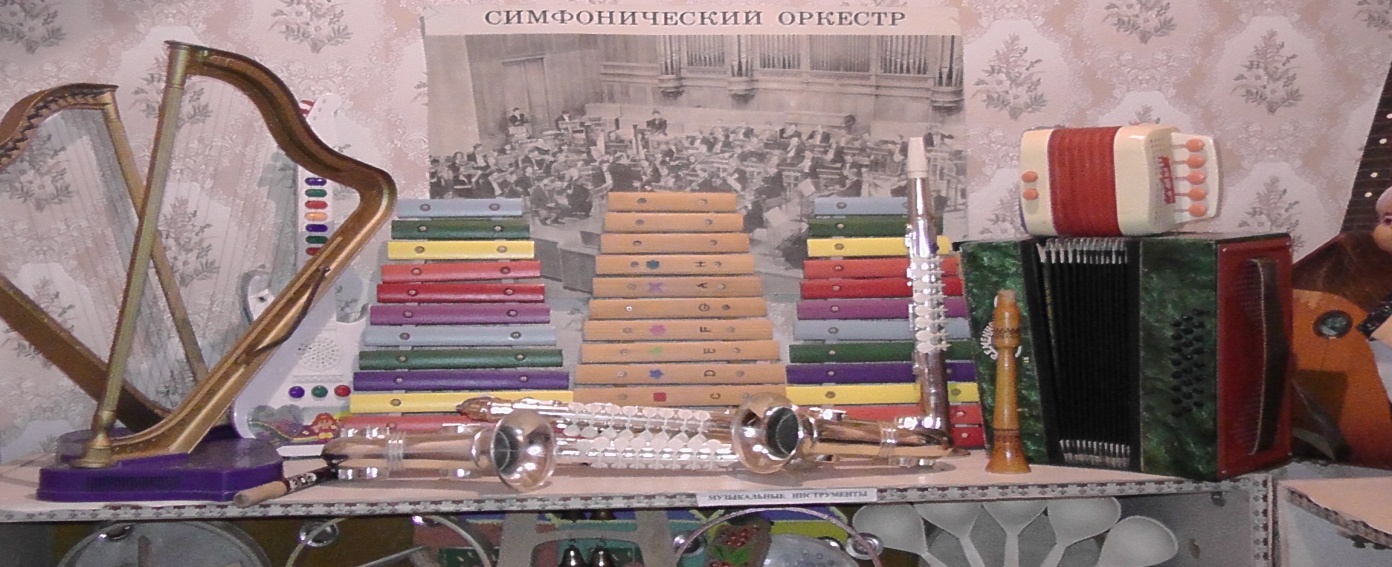 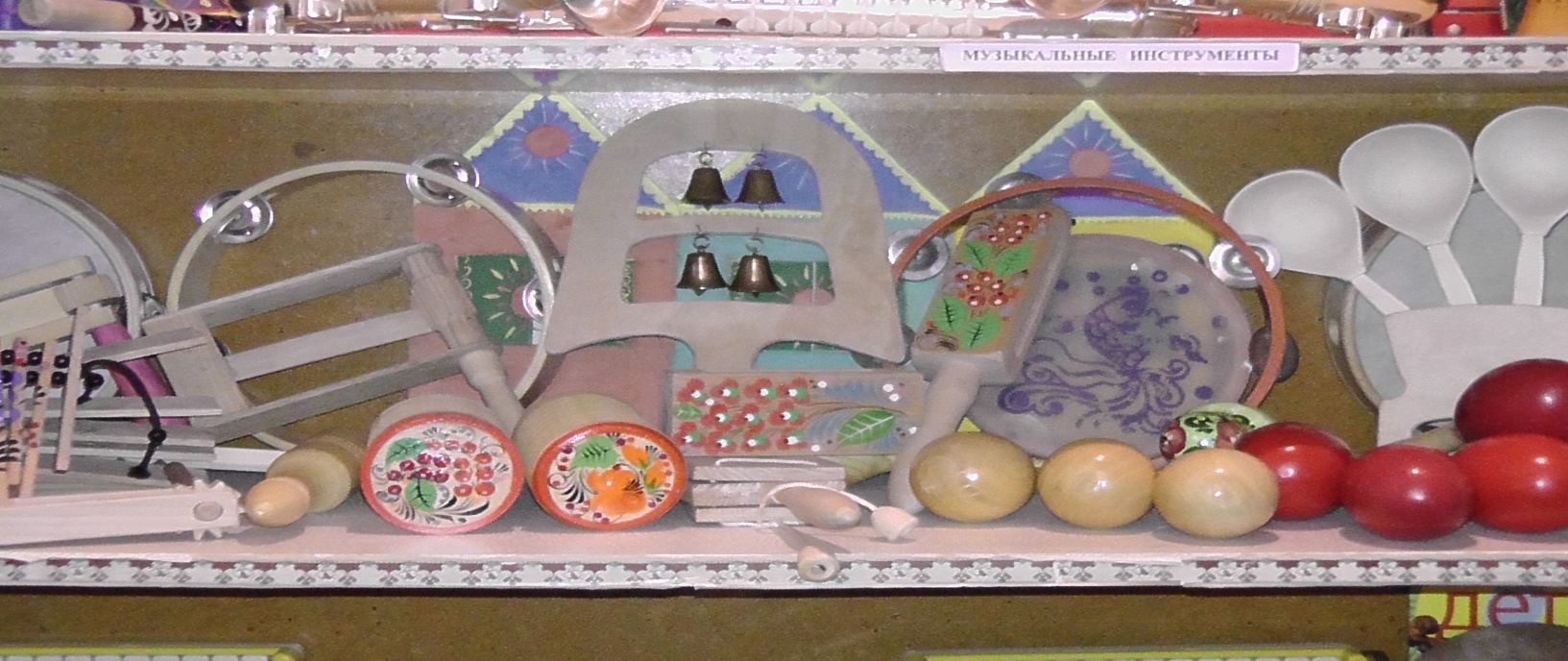 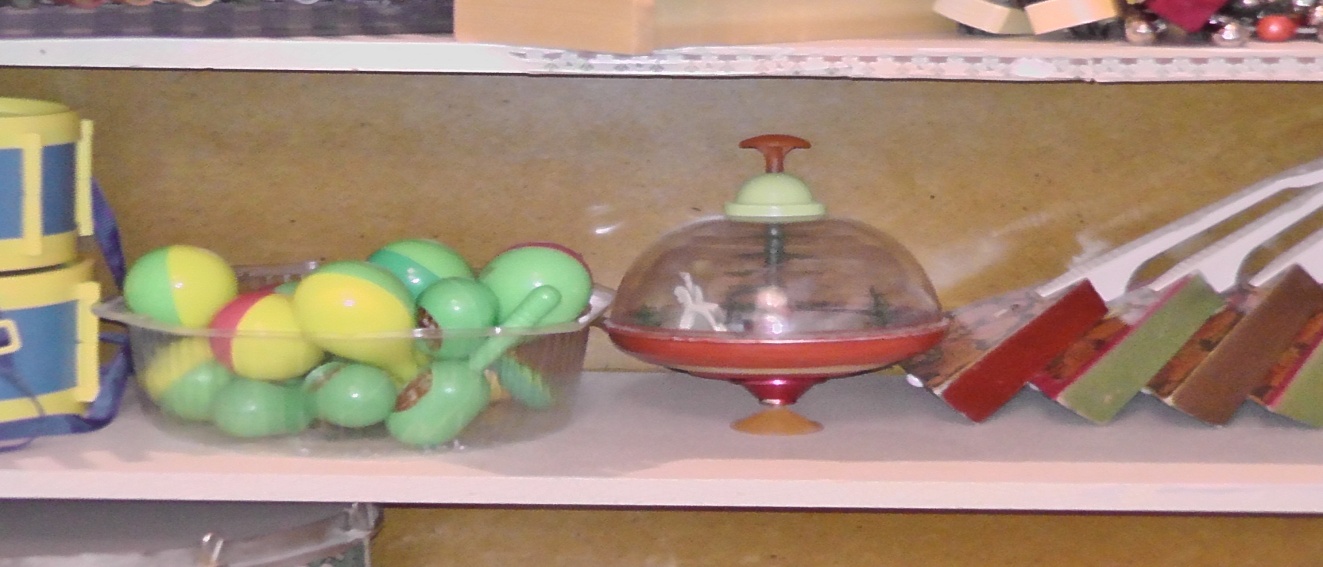 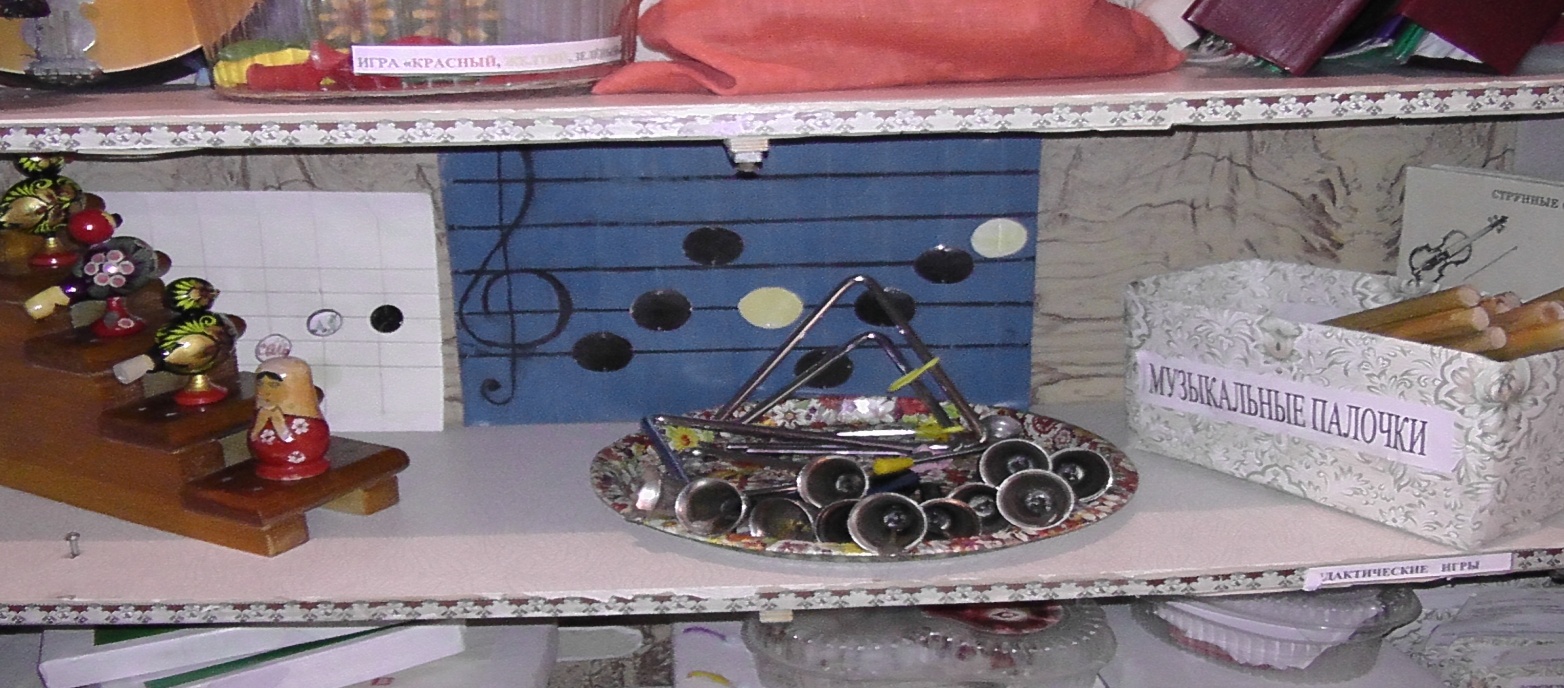 Дидактические игры для развития музыкальности детей
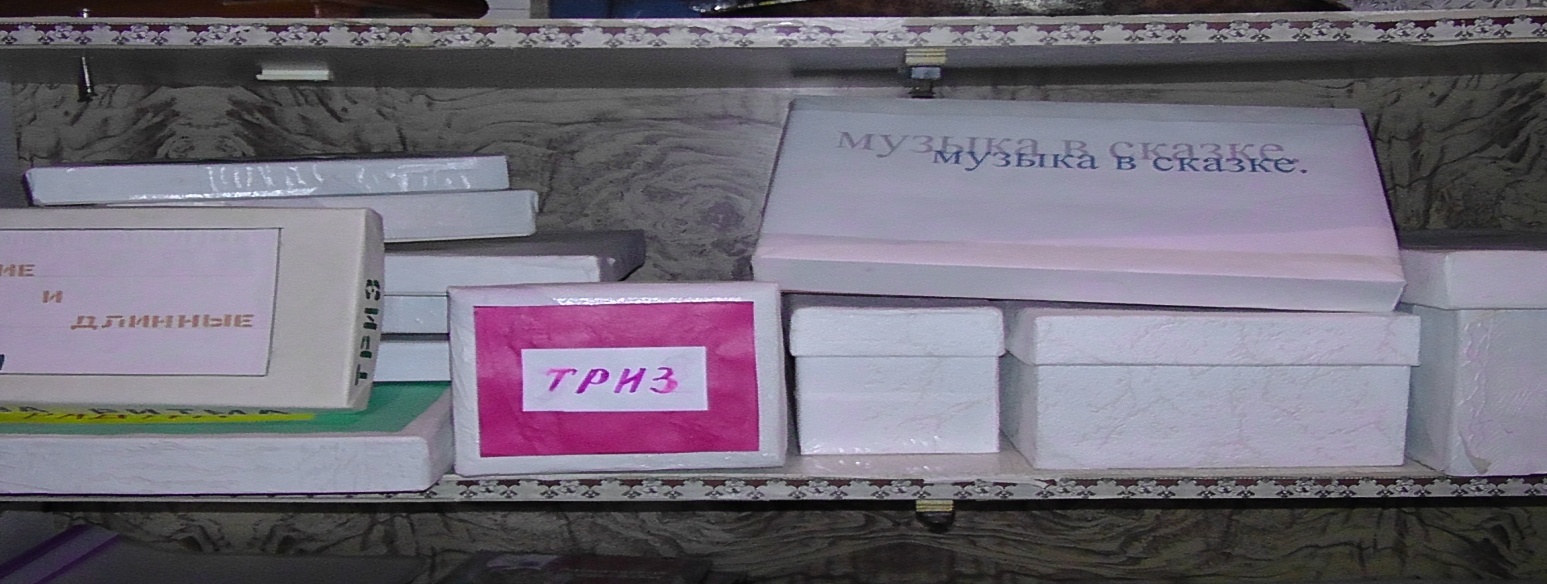 Шумовые музыкальные инструменты развитие ритмического слуха детей.
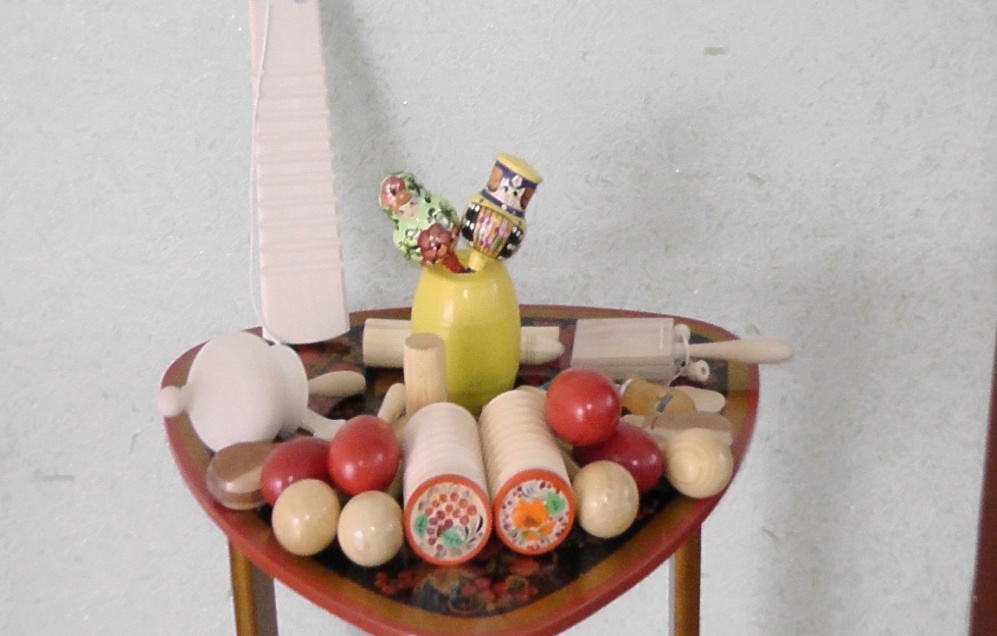 Звенящие музыкальные инструменты. Металлофоны, ксилофоны.
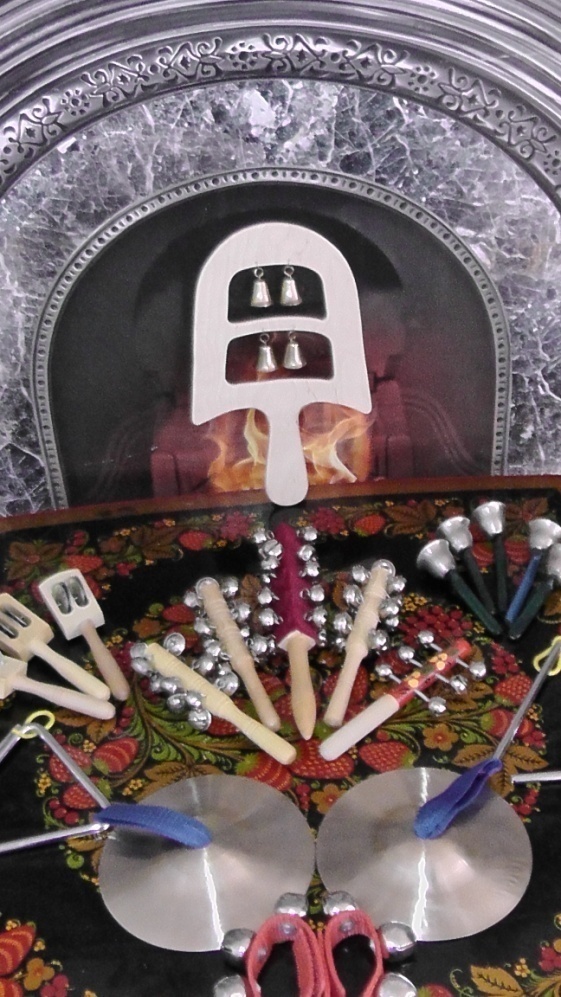 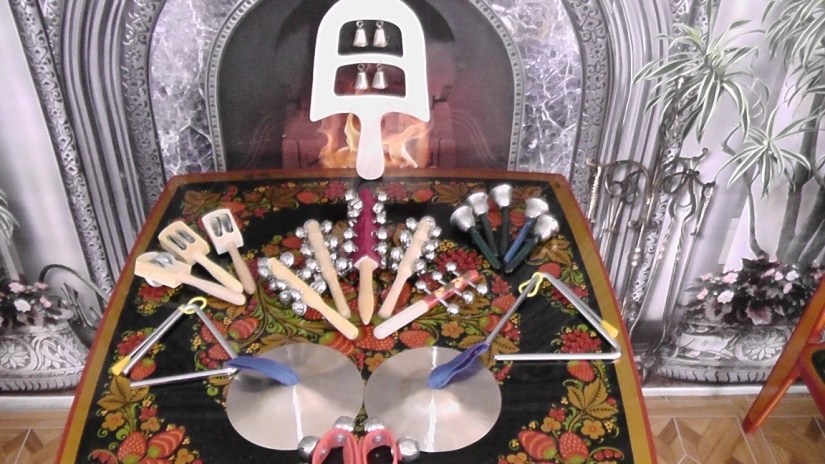 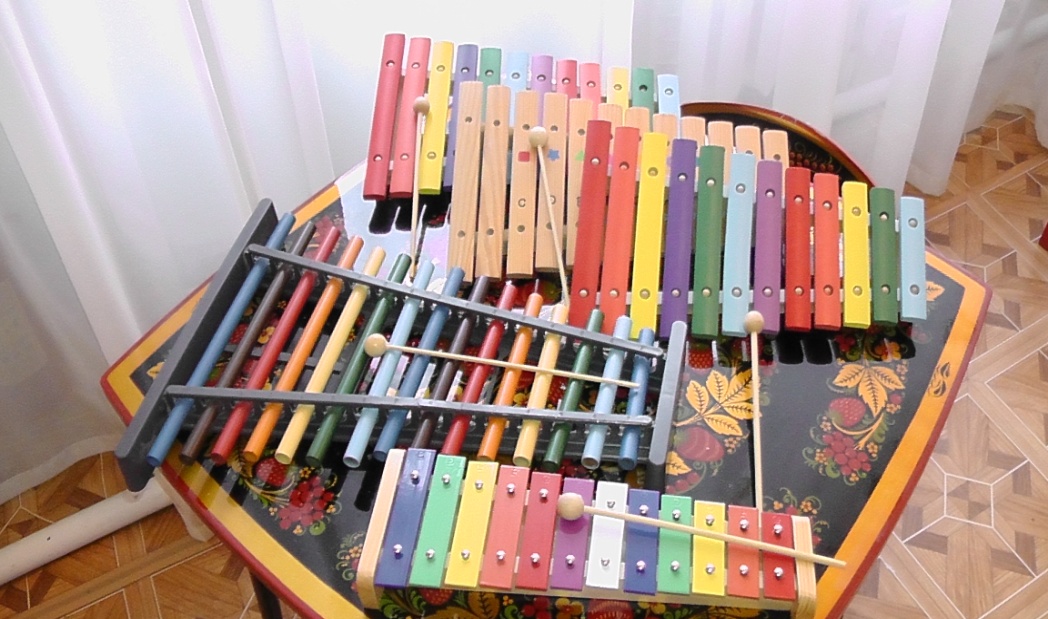 Детский оркестр.Дети с удовольствием играют на музыкальных инструментах.
Игра на развитие слуха и памяти. Определить по звучанию какой инструмент играет
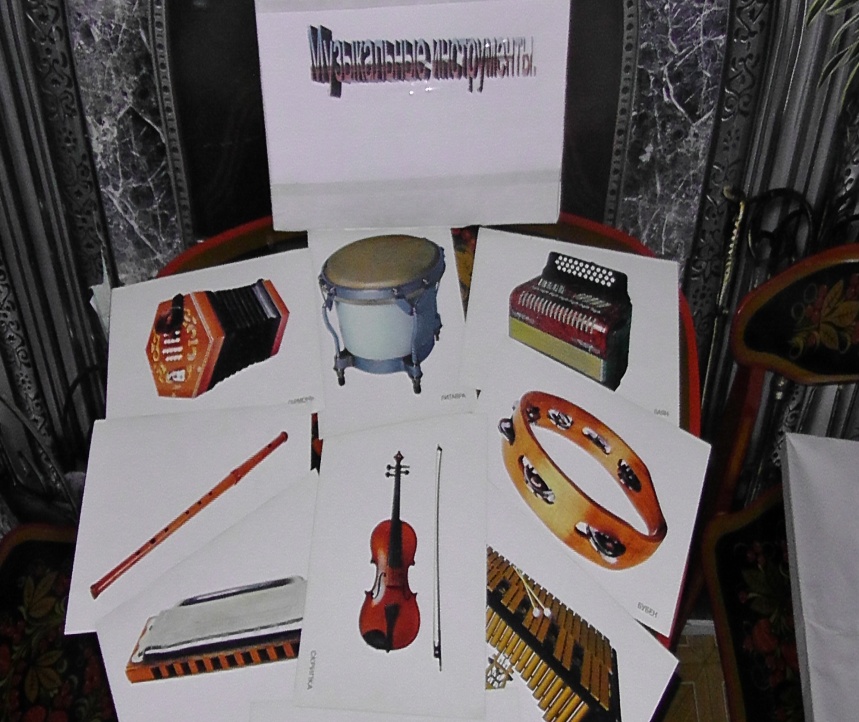 Дидактические игры на развитие эмоциональности детей.
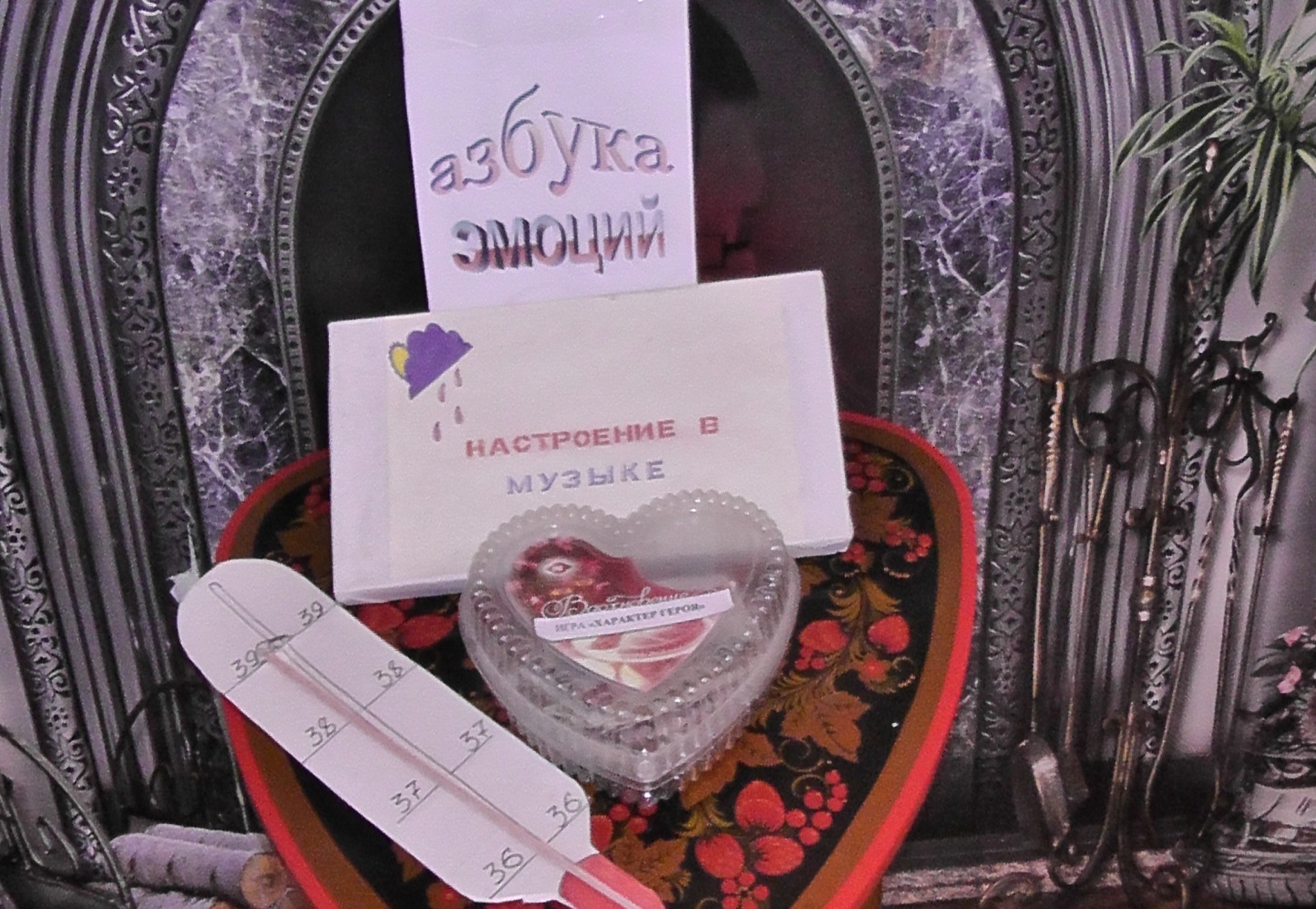 Игра на развитие эмоциональности Самостоятельно определить и  выложить настроение пьесы.
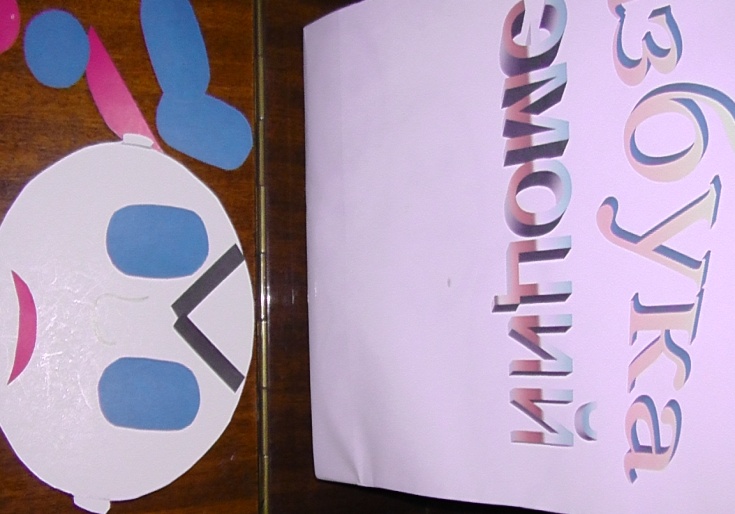 Игры на развитие звуковысотного слуха
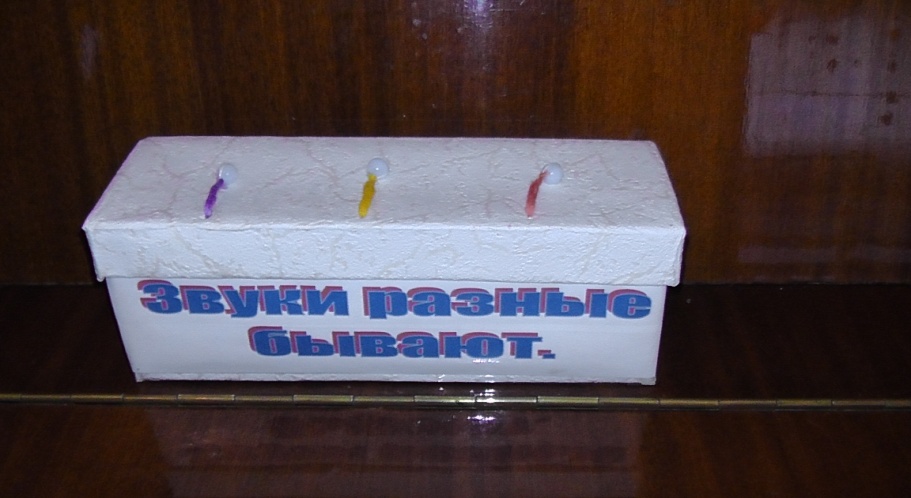 Игры на развитие звуковысотного слуха детей
Показать по лесенке как движется мелодия
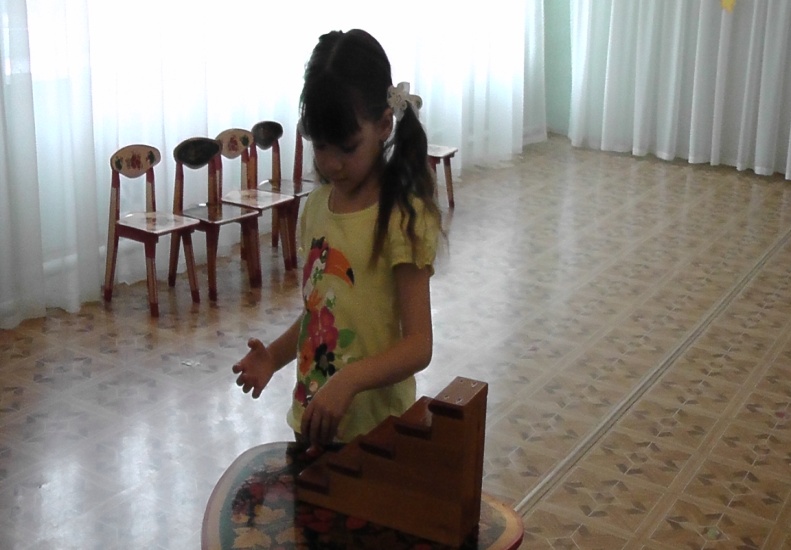 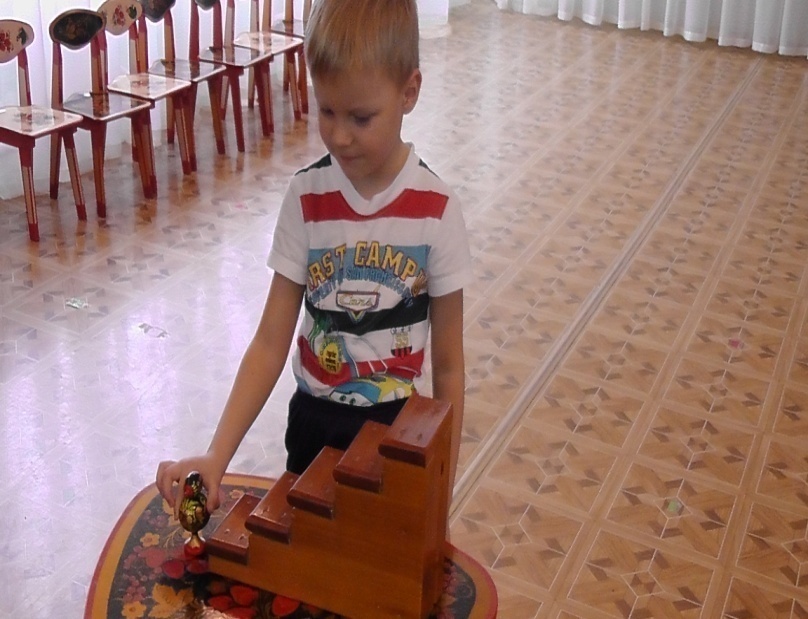 Определить у кого низкий, средний, и высокий голос. Попробовать показать голосом высоту звука
Развитие ладового слуха.
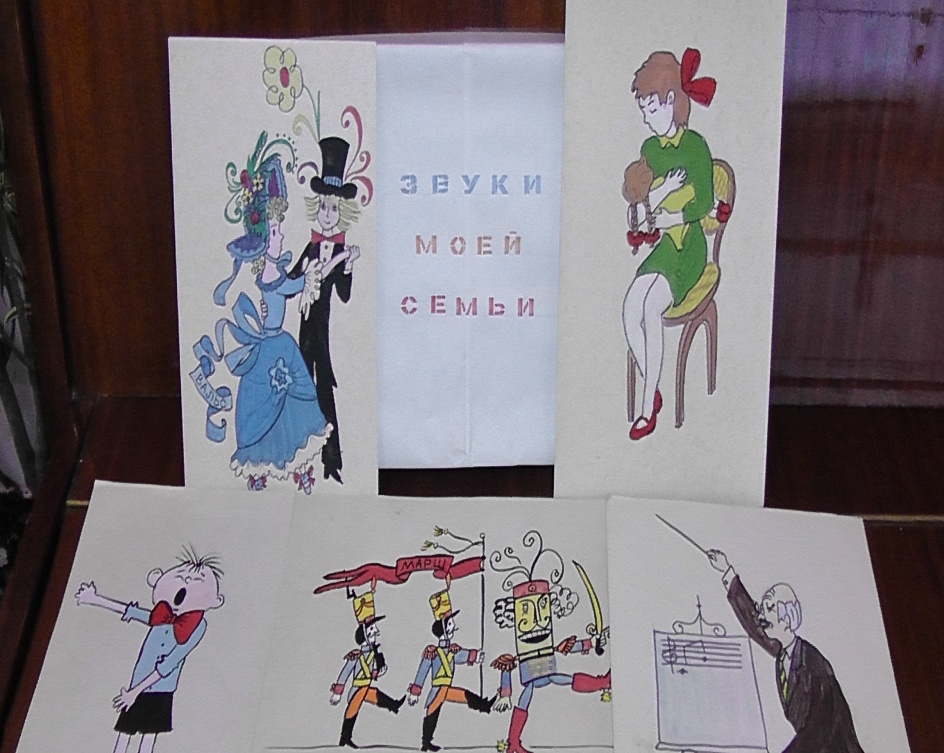 Игры для развития ритмического слуха детей.
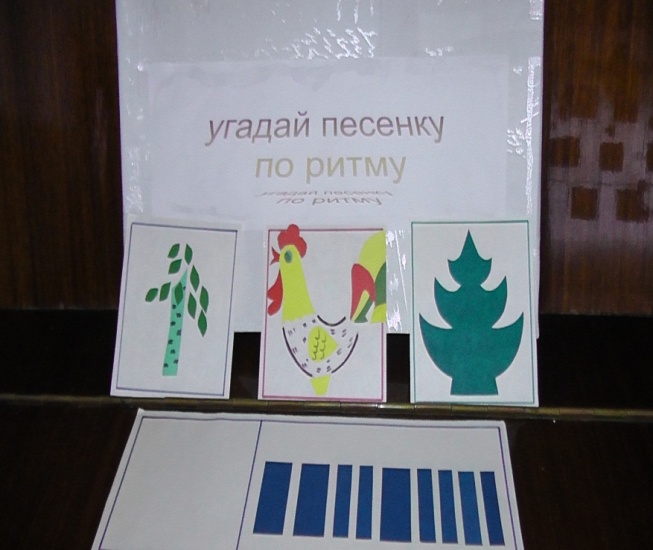 Воспроизвести выложенный ритмический рисунок
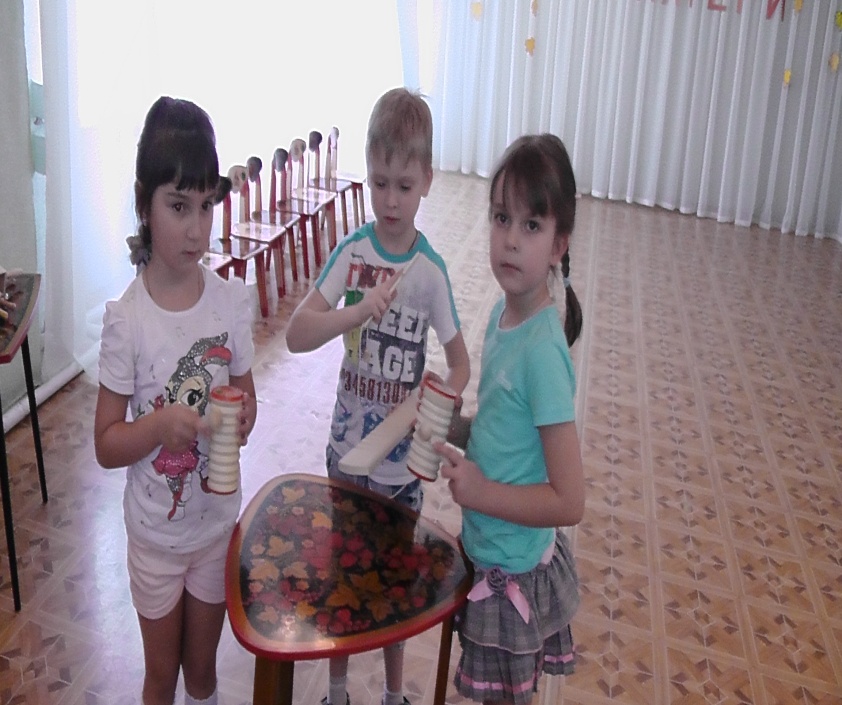 Развитие музыкального слуха.
Сколько детей поет . Поднять нужную карточку.
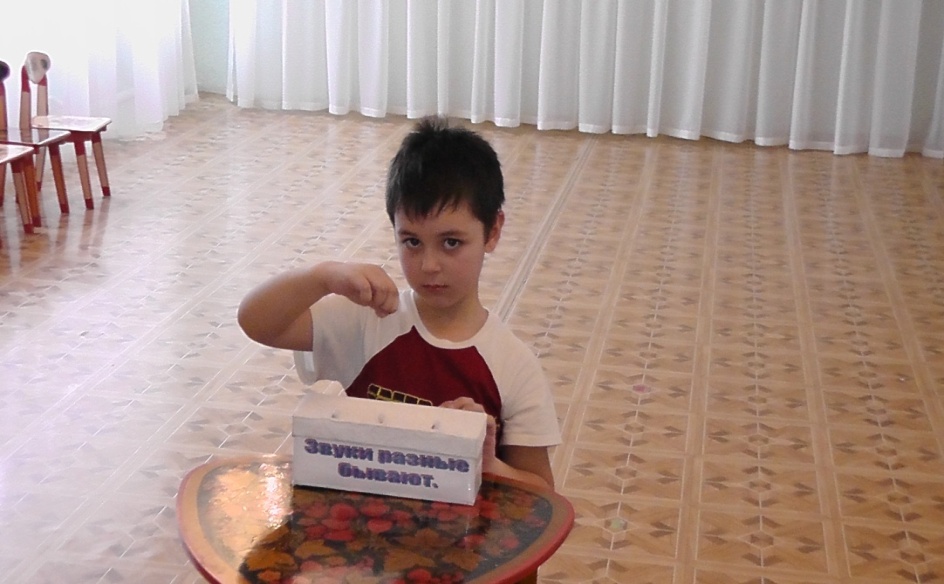 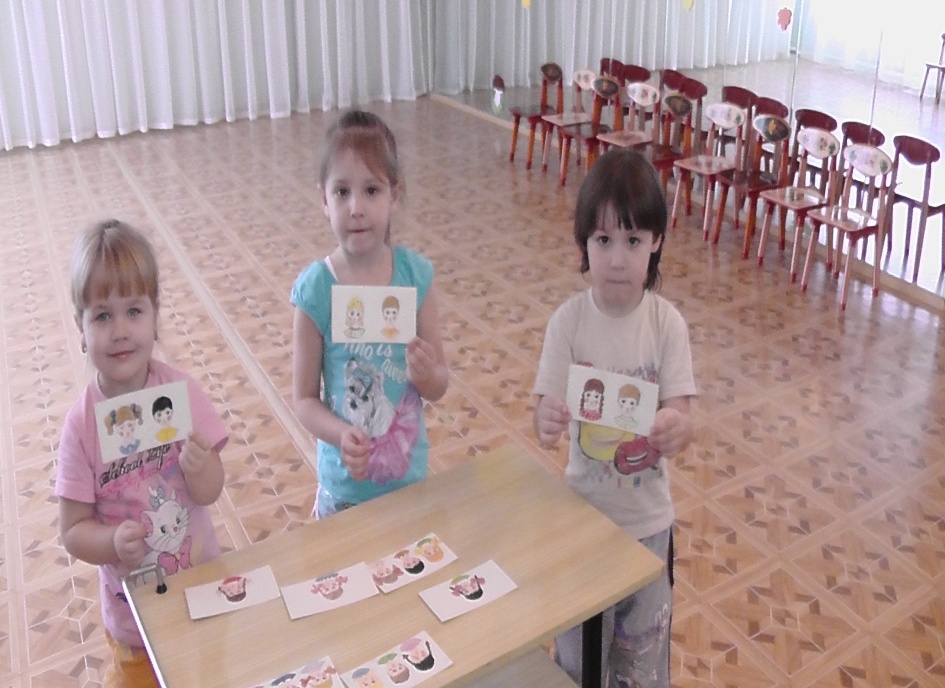 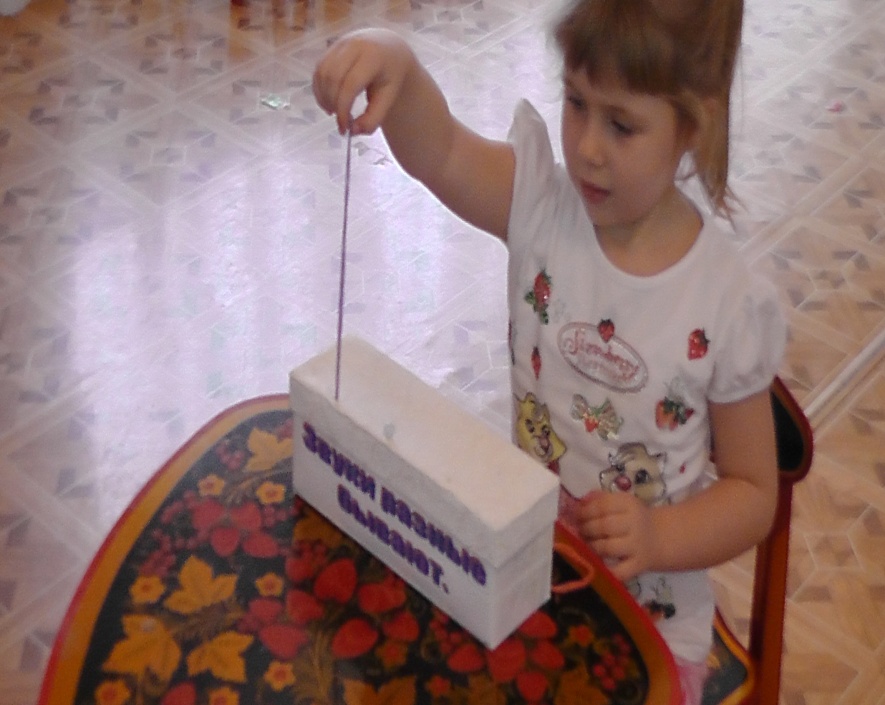 Для развития музыкальной памяти.
Определить чья песенка звучит . Поднять нужную картинку.
Развитие творческих способностей детей
У каждого героя свой характер. Определить и сыграть.
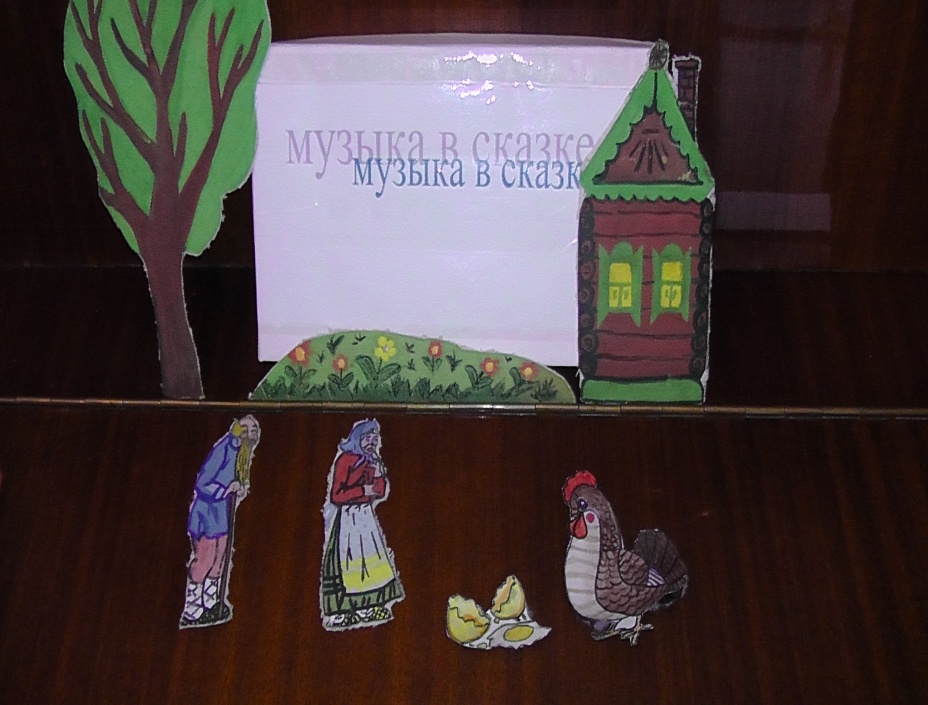 Развитие творческих способностей детей.
Музыка бывает разноцветной.
Придумать мелодию на заданный текст.
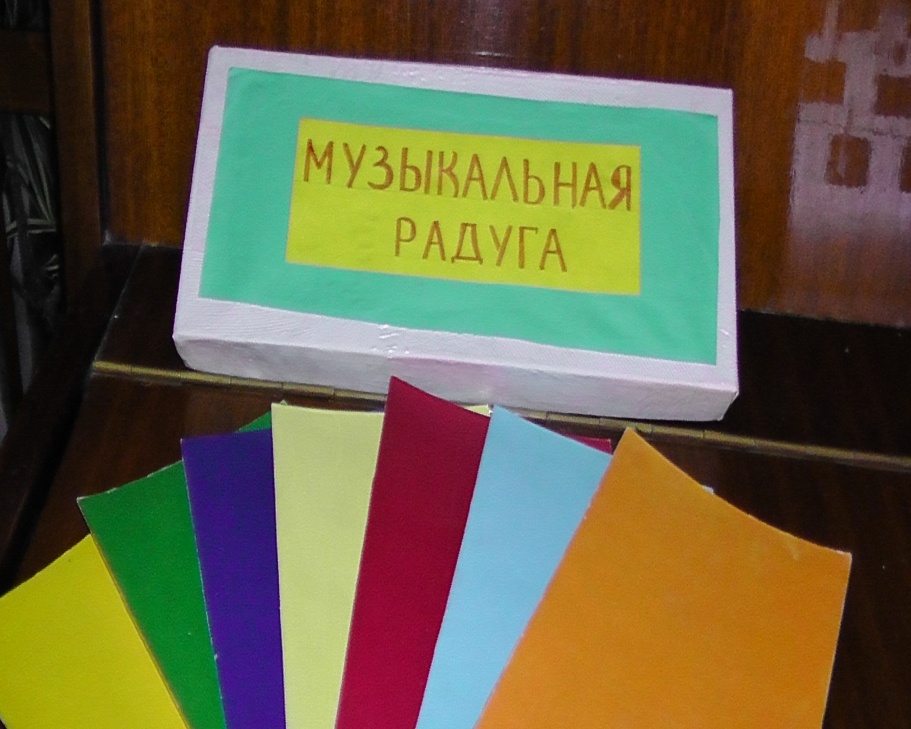 Наглядный материал.
Портреты композиторов
Картины, рисунки , иллюстрации.
Какие бывают нотки.
Портреты композиторов
Русские народные инструменты
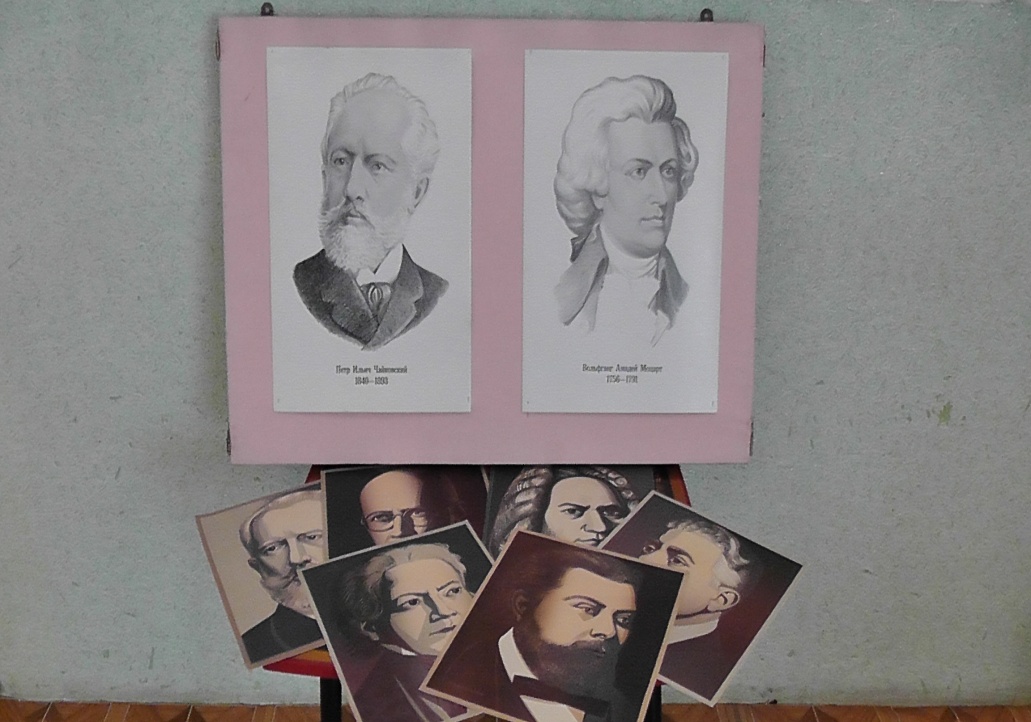 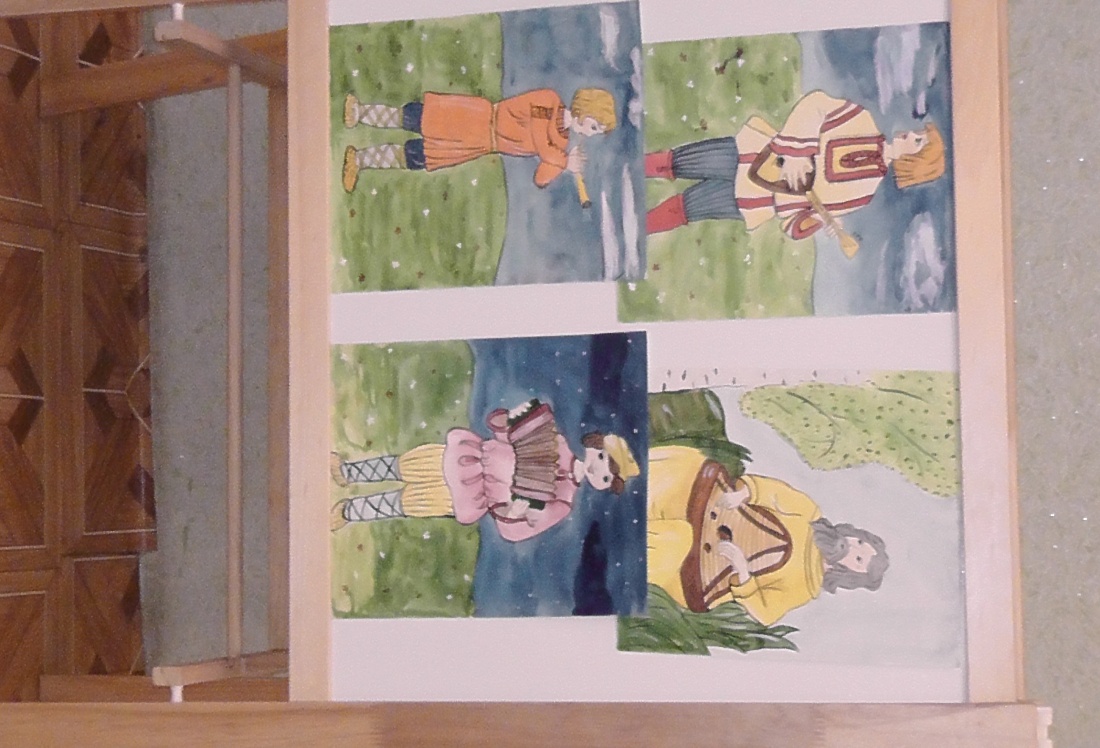 Иллюстрации картин о временах года
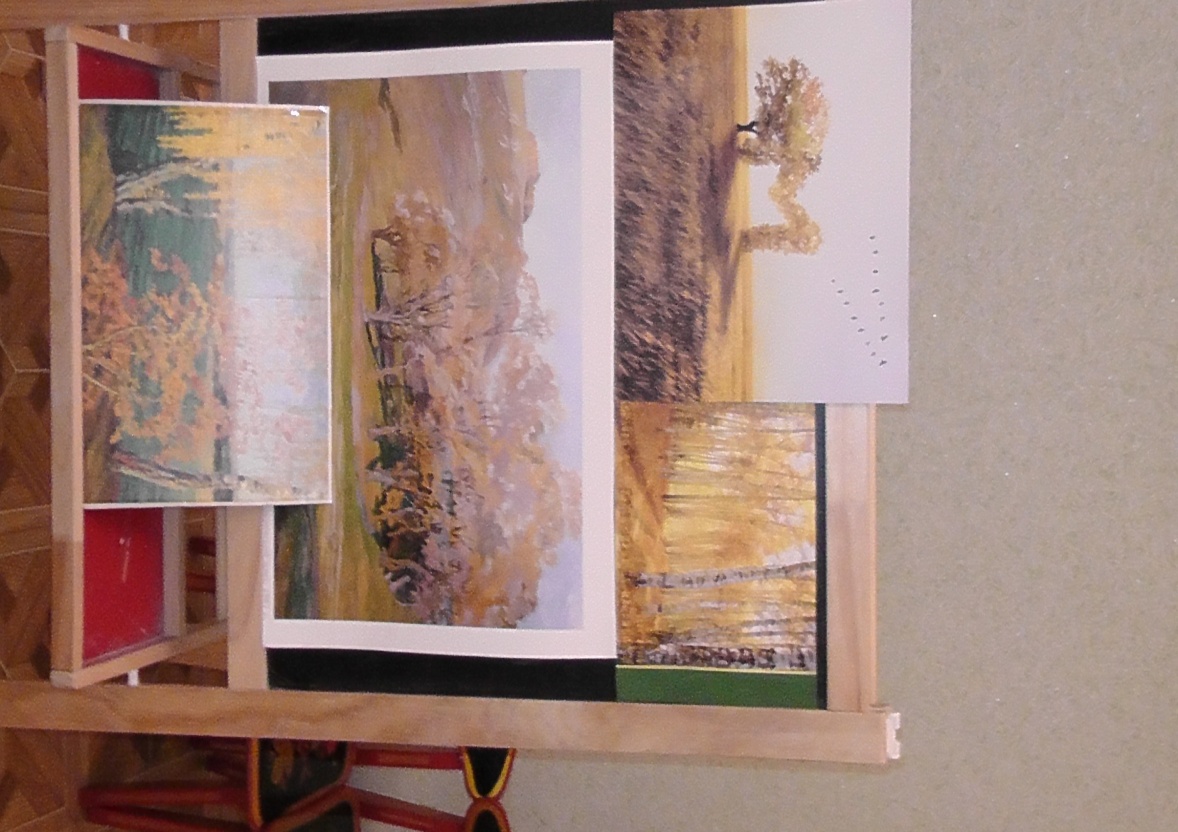 Предметы для выражения настроения музыки. 
Самостоятельный выбор.
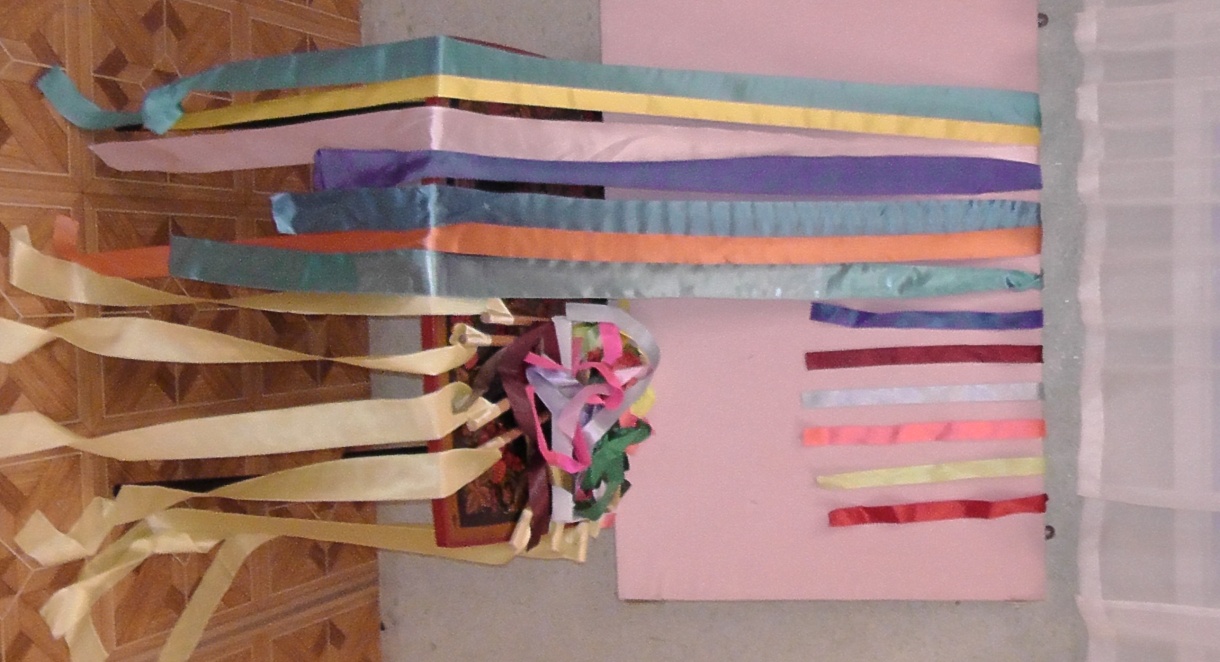 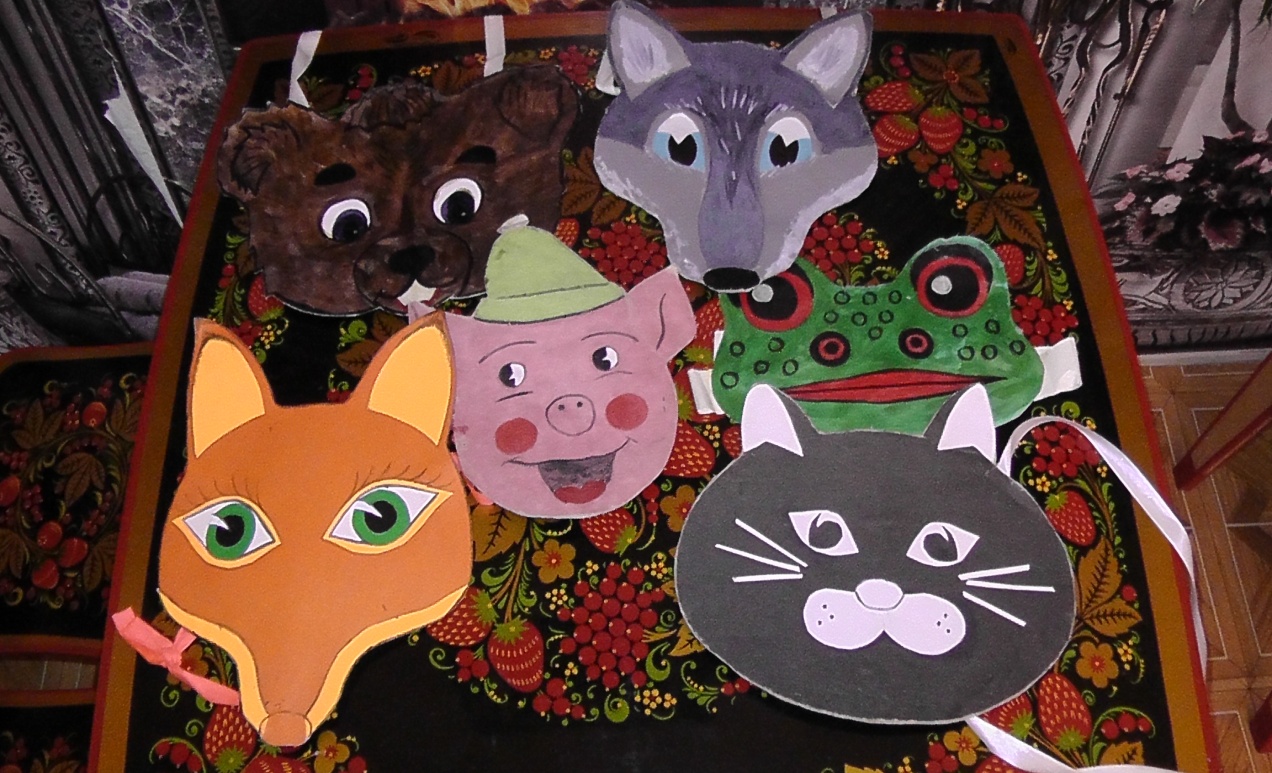